Welcome to Salhouse Broad camping corner
Follow this simple guide, so we can all enjoy the site in peace!
Be aware the ground is uneven, so watch your footing.
There is no lighting, so carry a torch at night.
Visitors are not permitted on the campsite. 
1 tent per pitch. To upgrade to a bigger pitch, see the Ranger.
No amplified music, or noise that can be heard outside your pitch.
Low level chatting only after 9pm.
Generators and drones not permitted. 
Waste and recycling bins are provided. Take any large items home.
BBQ’s and firepits must be raised off the ground. 
Disposable BBQ’s are not permitted.
All BBQ’s to be raised off the ground.
Keep walkways and access points clear.
For fire pit rental and firewood please see the Ranger.
BBQ’s & fires are not permitted in very dry conditions – you will be notified on check-in if this is the case.
Place any firepit or BBQ away and downwind of your tent.
Do not fill your firepit over the rim.
Do not leave firepit or BBQ unattended. Ensure an adult (18+) is present.
Do not use any flammable liquids. Use wood only
Ensure fire or BBQ has fully extinguished before leaving unattended.
If a fire gets out of hand, use the buckets of sand, fire beaters and water (standpipe) on site. Call 999 if fire cannot be controlled.
Fire pits and BBQ’s get hot quickly. Do not touch.
Water pressure tends to be low between 9am-11am, so we recommend filling any water containers in the evening. 
Checkout is by 11am on your departure day.
Enjoy your stay!

Ranger 07795 145 475. 
Office 01603 722775.
Out of Hours 07788 778148.
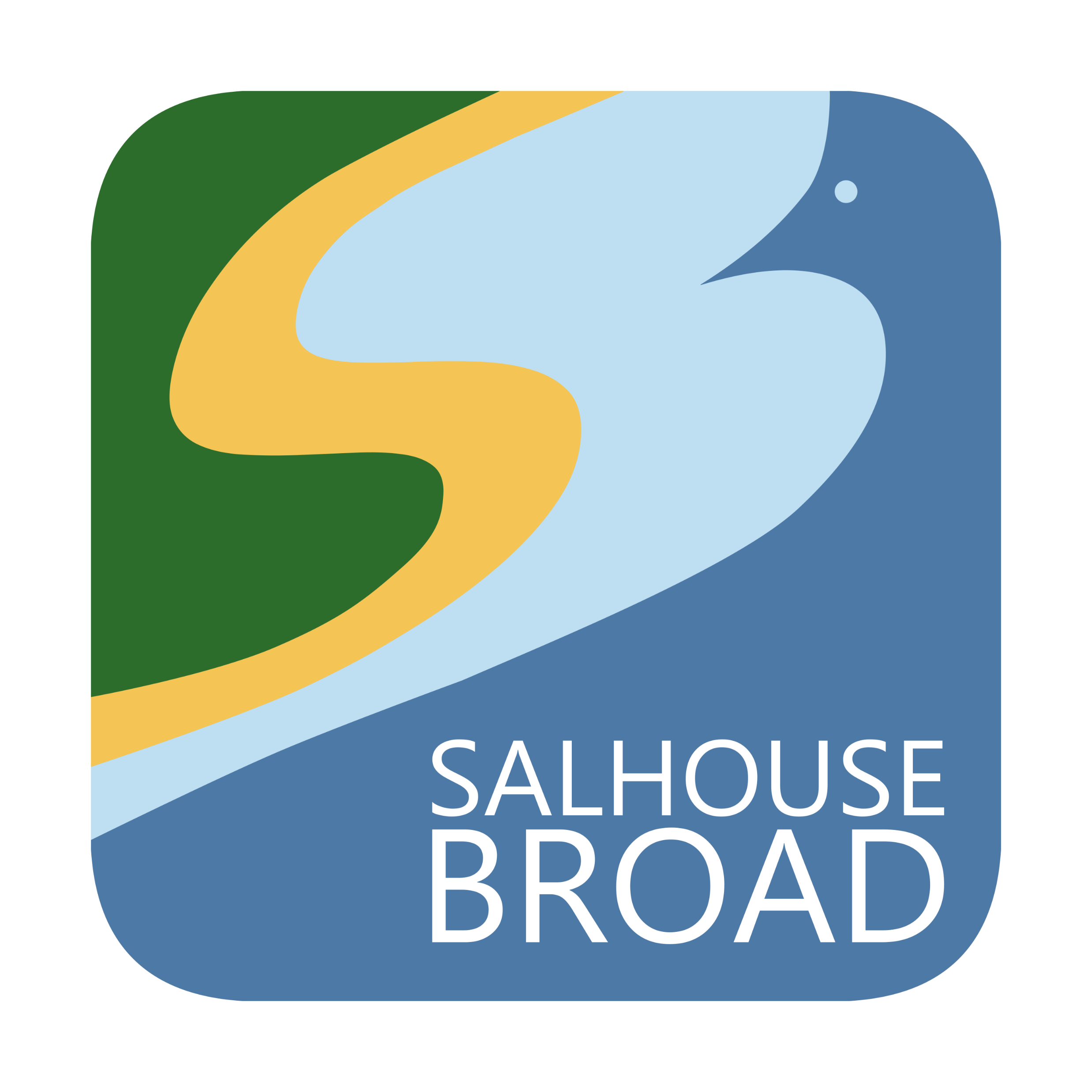